Figure 3. Odds ratios for pharyngeal cancer by categories of drink-years and number of drinks/day, as well as fitted ...
Am J Epidemiol, Volume 170, Issue 8, 15 October 2009, Pages 937–947, https://doi.org/10.1093/aje/kwp222
The content of this slide may be subject to copyright: please see the slide notes for details.
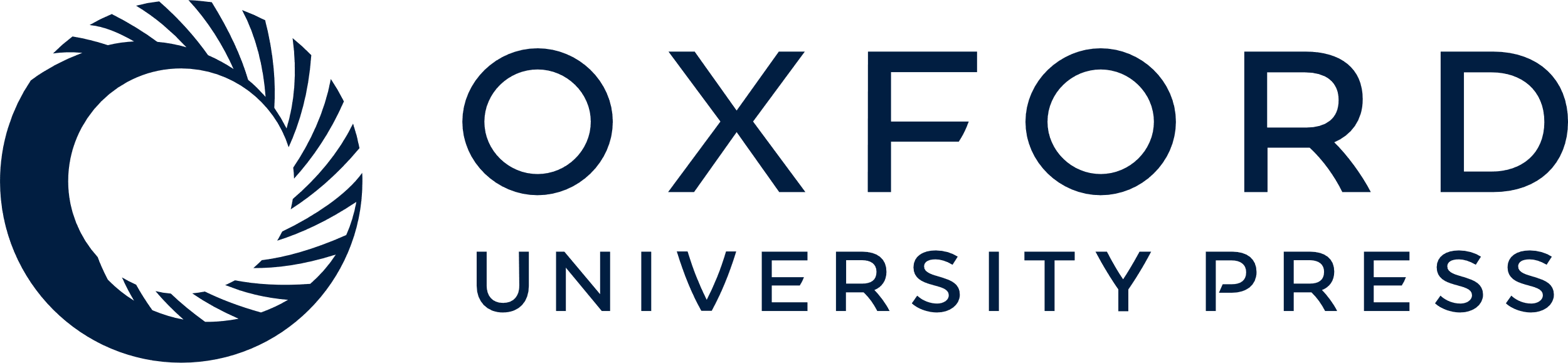 [Speaker Notes: Figure 3. Odds ratios for pharyngeal cancer by categories of drink-years and number of drinks/day, as well as fitted linear odds ratio models in drink-years (drinks/day × years of consumption). Bars, 95% confidence interval. Pooled data from the International Head and Neck Cancer Epidemiology (INHANCE) Consortium were for all pharyngeal cancer cases and controls.


Unless provided in the caption above, the following copyright applies to the content of this slide: American Journal of Epidemiology Published by the Johns Hopkins Bloomberg School of Public Health 2009.]